Die Möbel
Wortschatz
der Kinderteppich
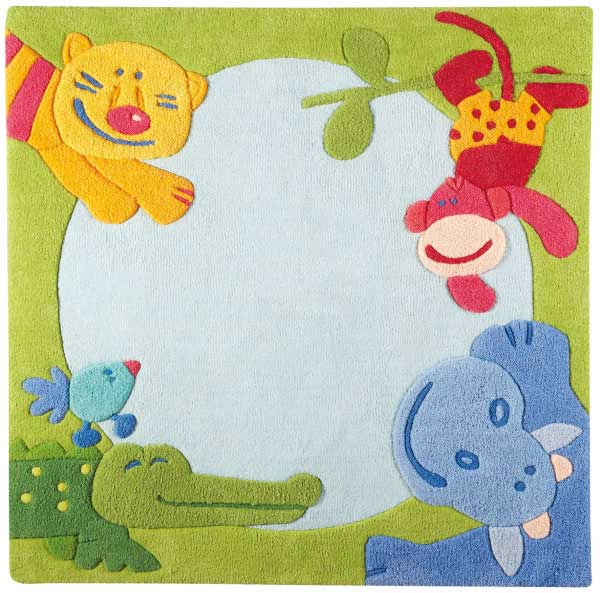 das Bett
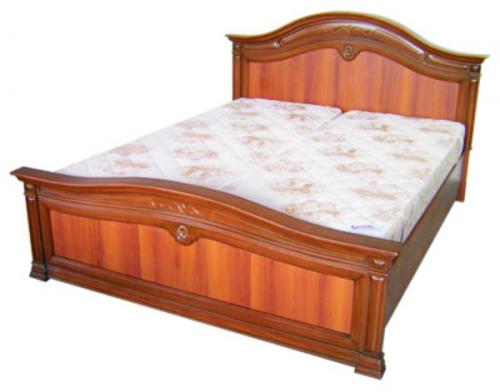 das Sofa
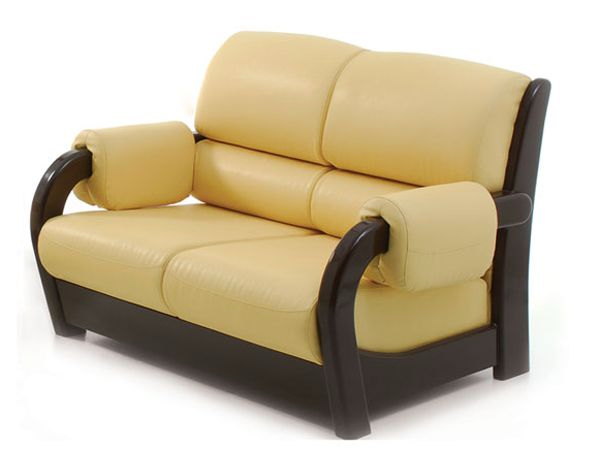 das Kinderbett
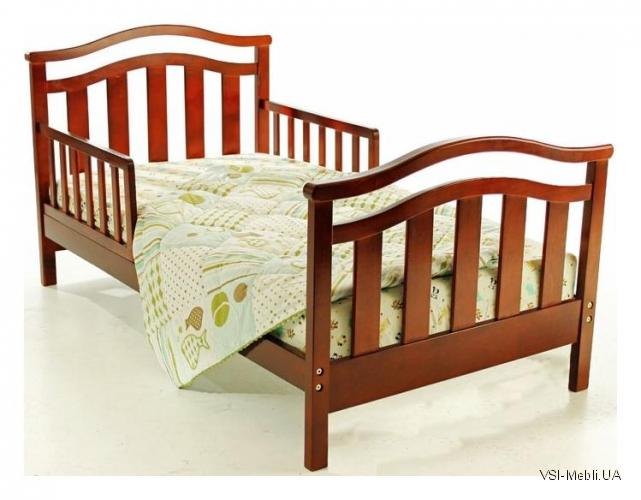 das Sofa
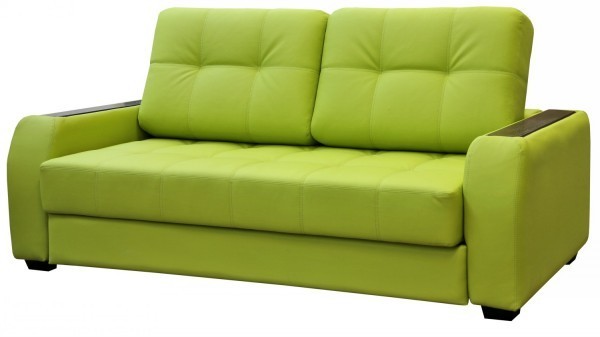 der Sessel
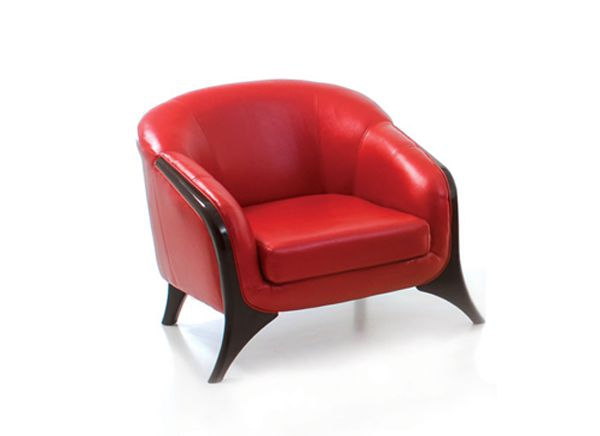 das Sofa
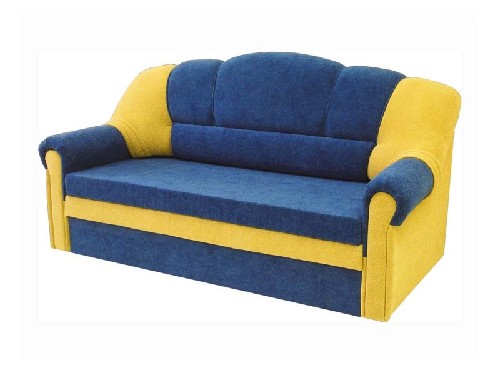 der Sessel
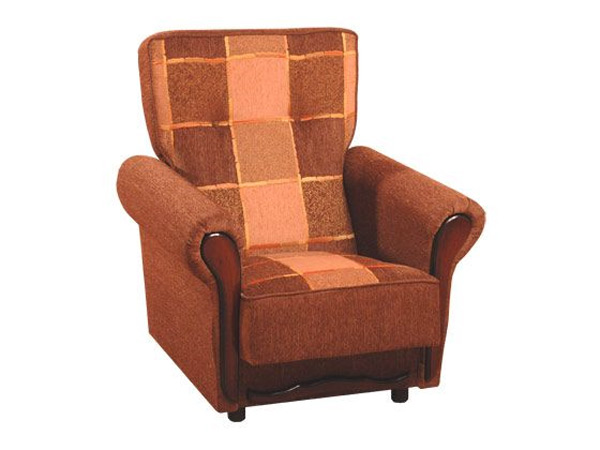 der Stuhl
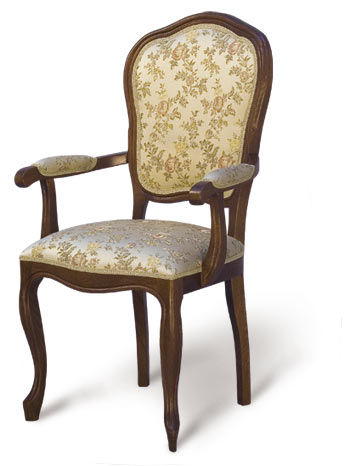 der Kinderstuhl
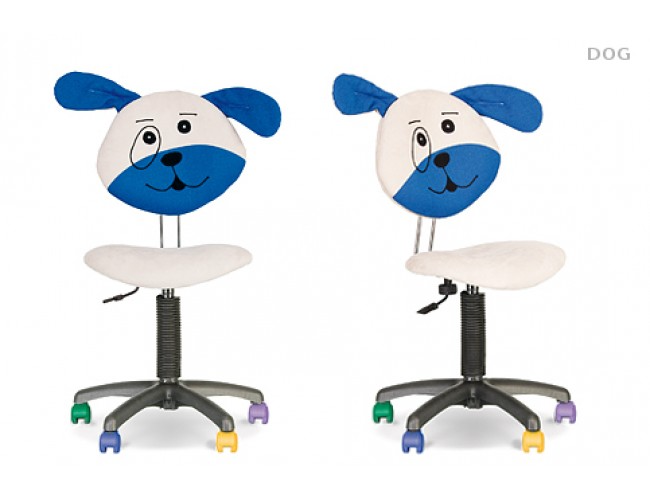 der Stuhl
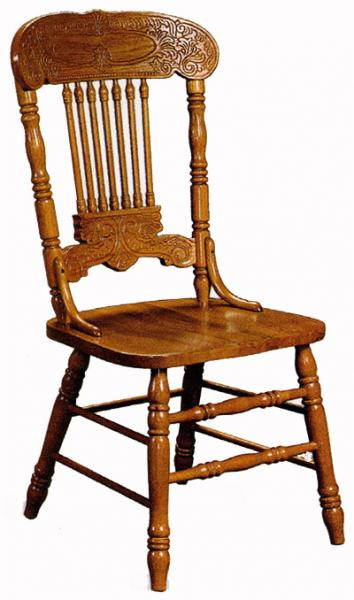 das Regal
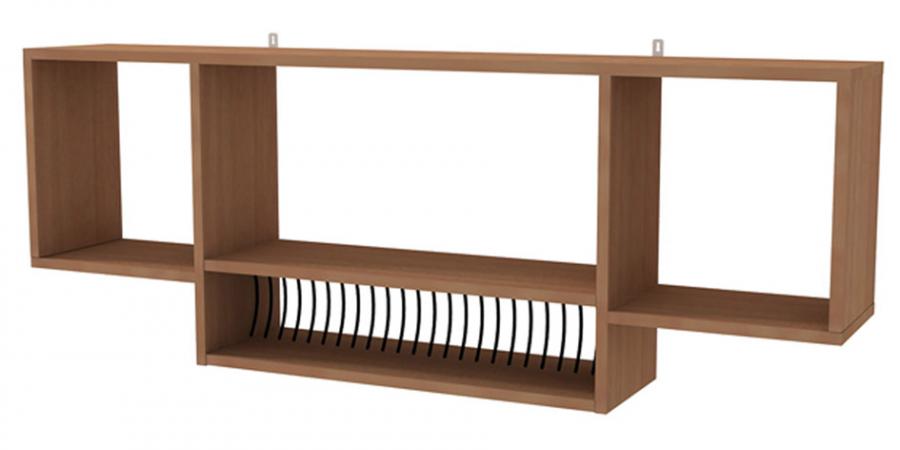 der Stuhl
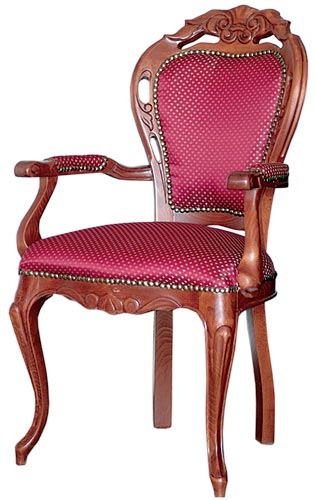 das Sofa
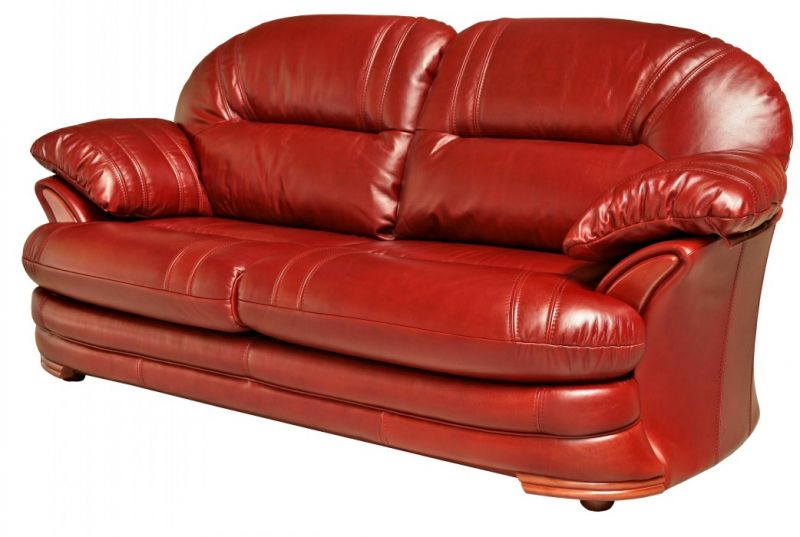 das Regal
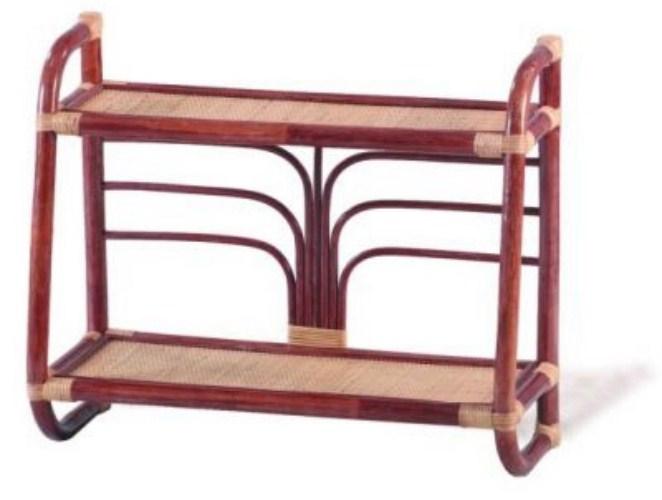 der Teppich
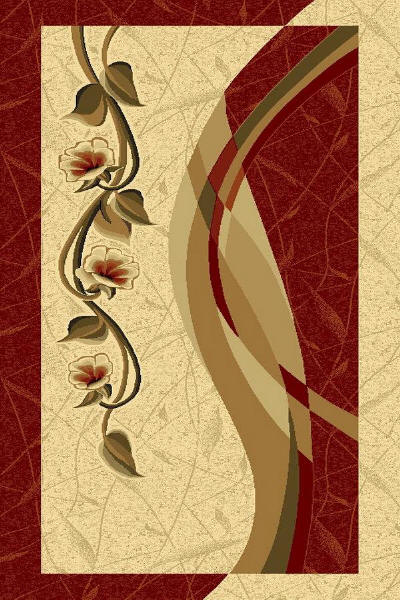 die Tafel
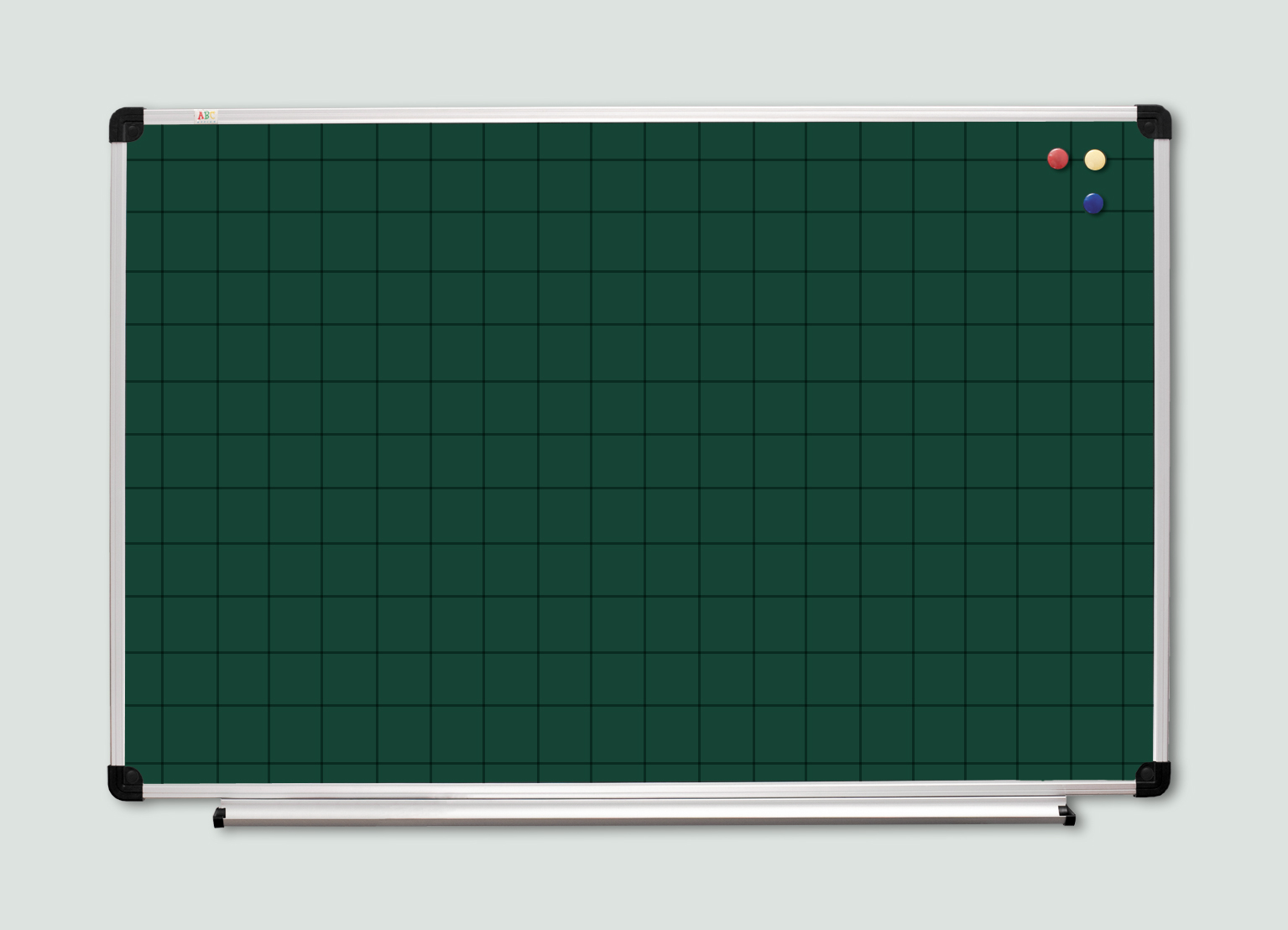 der Tisch
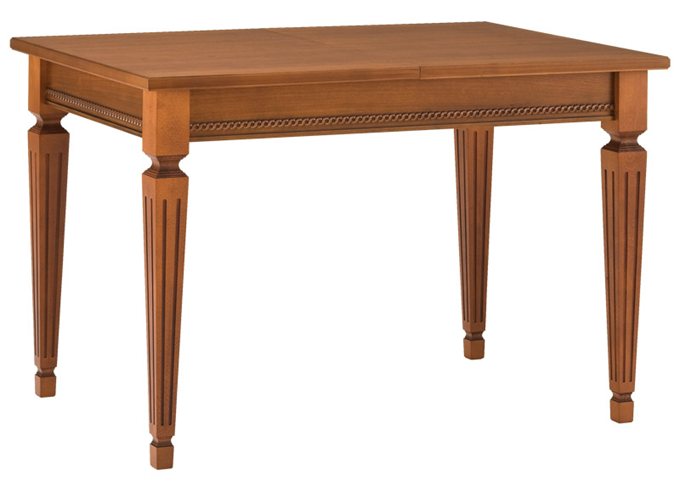 der Computertisch
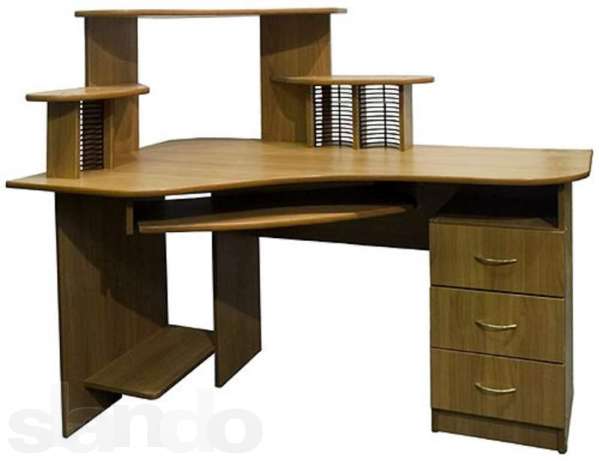 der Tisch
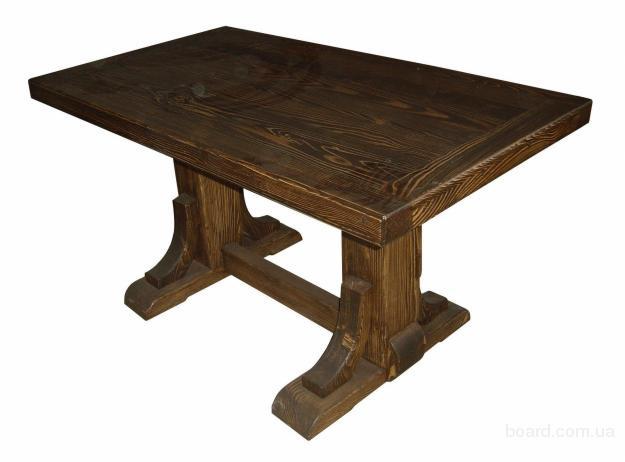 der Schreibtisch
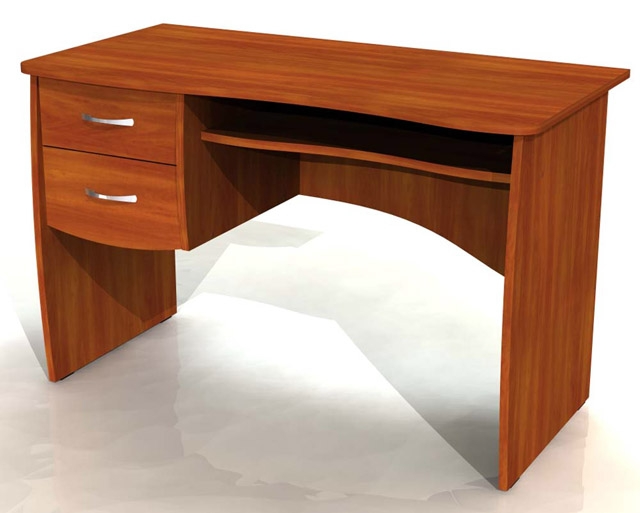 der Teppich
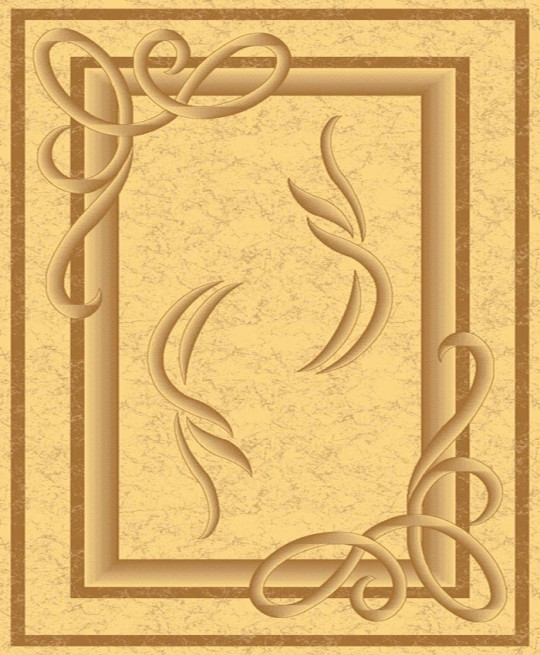 das Bild
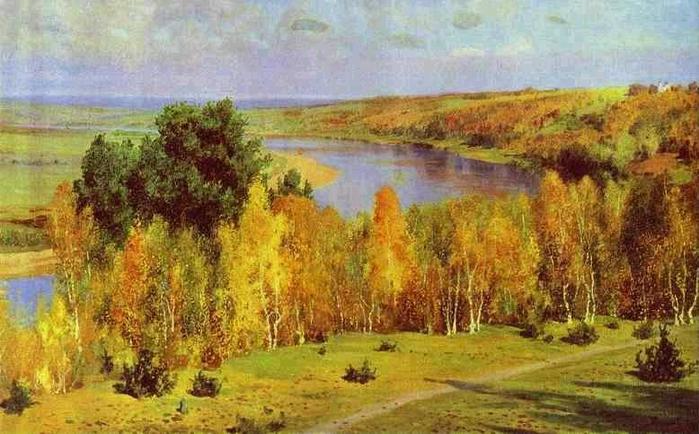 der Teppich
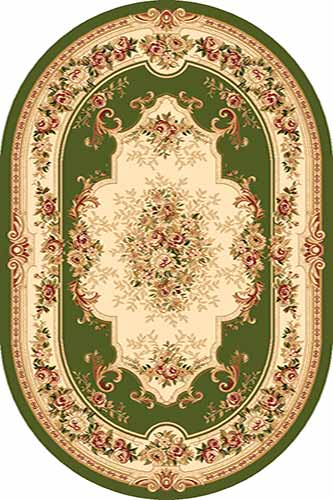 der Kinderteppich
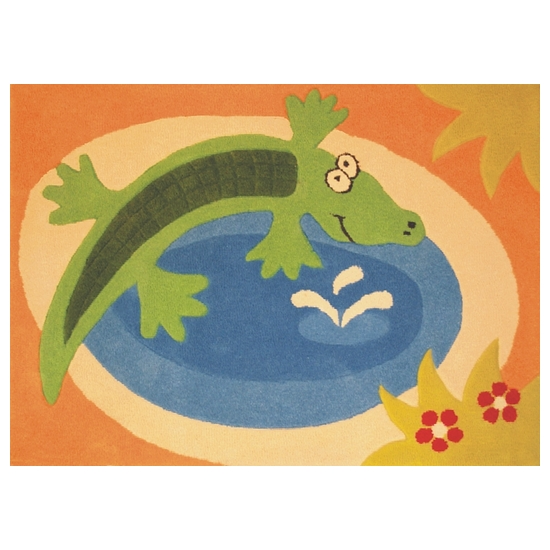 das Bild
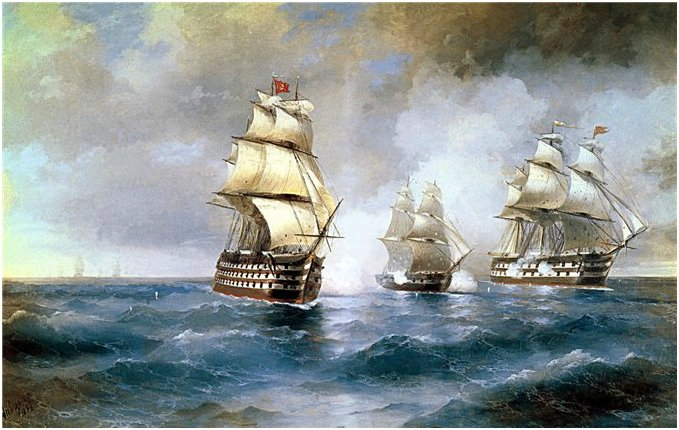 das Aquarium
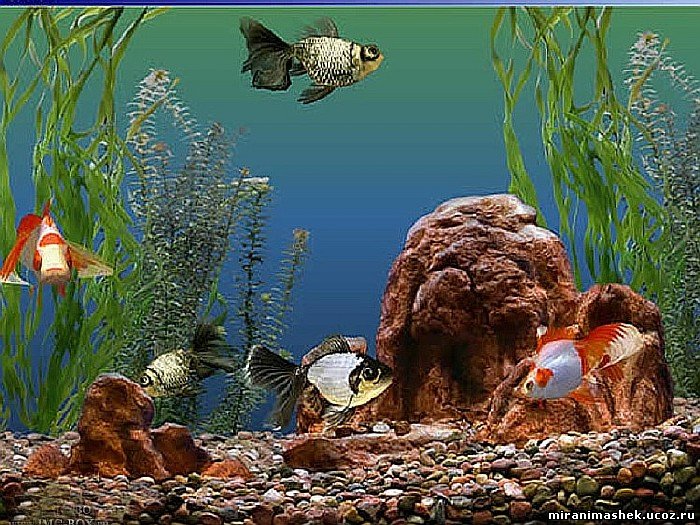 der Computertisch
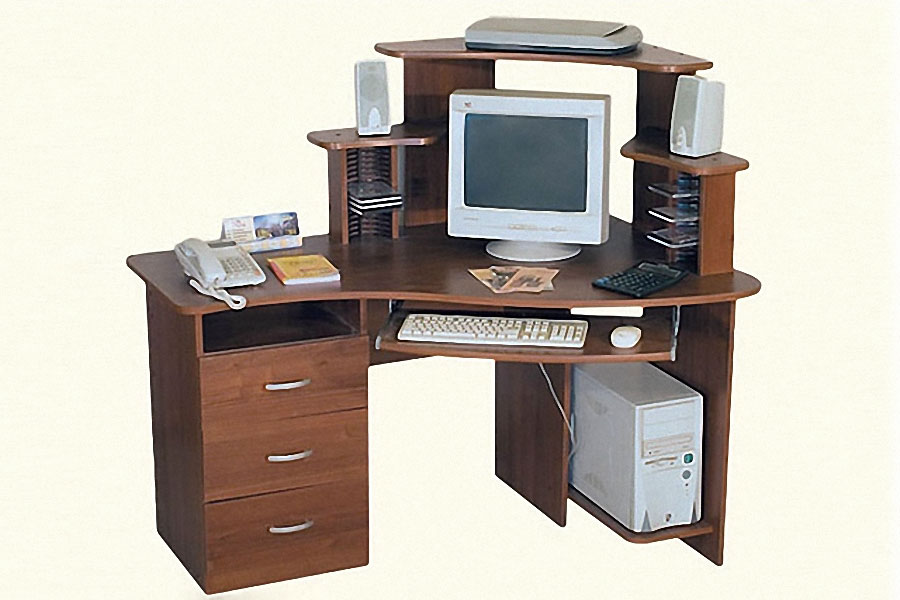 der Schrank
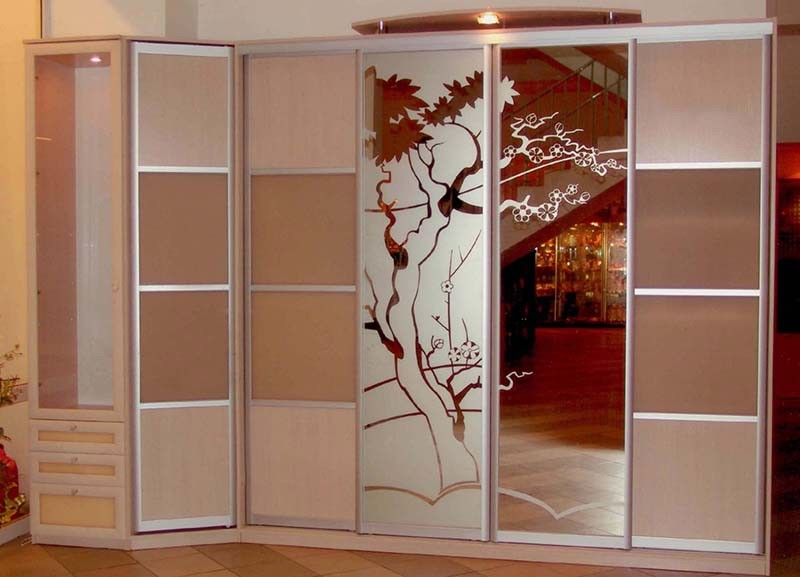